Исполнение бюджета за 2021 год и формирование бюджета  на 2022 год
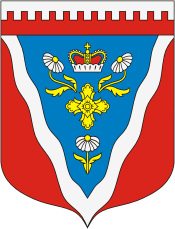 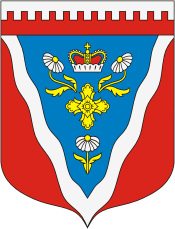 Доходы  бюджета за  2021 год
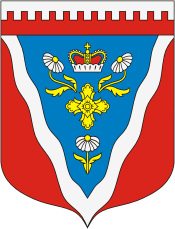 Исполнение расходной части бюджета 
за  2021 год
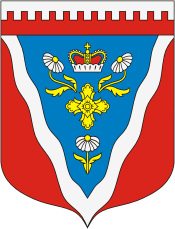 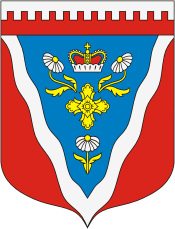 Непрограммные расходы бюджета
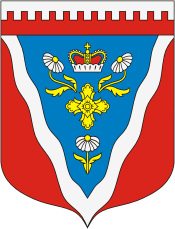 Исполнение муниципальных программ за 2021 год и  план на 2022 год
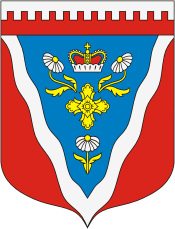 Доходы бюджета на 2022 год
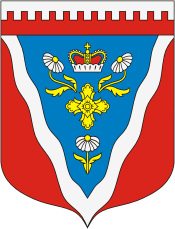 Расходная часть бюджета 
на  2022 год
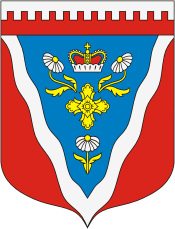 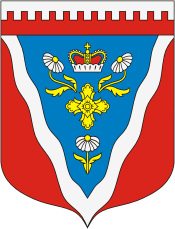 Структура доходов и расходов  с 2020 по 2022 год
Показатели муниципальных программ
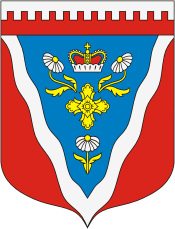